Conception et mise en place d’un annuaire LDAP
Clément CAILLAUD Sébastien HASSLER Julien JORRY
Exposé Système - NT Réseau  7 mars 2007
Déroulement de la présentation
Concepts

Réalisation et déploiement

Outils

Démonstration
Introduction
Qu’est-ce qu’un annuaire électronique ?
Stocker et organiser des données
Arbre

Pourquoi ne pas utiliser une base de données ?
hiérarchique ≠ relationnelle
Sécurité
Répartition
Optimisé pour la lecture
Introduction
Types d’application
Gestion utilisateurs
Sécurisation des accès aux ressources (SSO)
Historique
Pourquoi a t on eu besoin d’un annuaire ?
DNS: Besoin d’un annuaire pour gérer les noms / IP

Création de la première norme: X500
Interconnecter tous les annuaires téléphoniques
Pas d’avenir : lourd, complexe...

Evolution du X500 vers LDAP (Lightweight Directory Access Protocol)
Convergence finale vers le standard IETF LDAP.
LDAPv1 : RFC 1487
LDAPv2 : RFC 1777 
LDAPv3 : RFC 2251
Concepts
Concepts
Types d’informations

Organisation et référencement

Manipulation des données

Protection des données et des accès

Répartition sur plusieurs serveurs
Quels types d’informations sont contenus dans l’annuaire ?
L’entrée = instance de classe

Une classe = ensemble d’attributs

Un attribut = un type et une valeur

Un schéma  = ensemble des définitions
Quels types d’informations sont contenus dans l’annuaire ?
Ce qui caractérise un ATTRIBUT :
Nom
OID
Mono ou multi-valué
Syntaxe ou règles de comparaison
Format ou taille pour la valeur associée
# frUmlvStudentEntreprise
attributetype ( 2.5.4.42.1.5
    NAME 'frUmlvStudentEntreprise'
    DESC 'Entreprise of the frUmlvStudent'
    EQUALITY caseIgnoreMatch
    SYNTAX 1.3.6.1.4.1.1466.115.121.1.15{256} )
Quels types d’informations sont contenus dans l’annuaire ?
Ce qui caractérise une CLASSE :
Nom
OID
Attributs
Type
# frUmlvStudent
# The frUmlvStudent represents one frUmlvStudent in UMLV school.
objectclass ( 2.5.4.42.2.2
    NAME 'frUmlvStudent'
    DESC 'UMLV Student'
    SUP frUmlvPerson
    STRUCTURAL
    MAY (
       frUmlvStudentEntreprise $ 		frUmlvStudentEntrepriseTutor $ 	frUmlvStudentTeacherTutor )
    )
Quels types d’informations sont contenus dans l’annuaire ?
Schéma :

Ensemble des définitions

Description des classes d’objets, attributs

Chaque entrée appartient au schéma
Comment l’information est organisée et référencée ?
Arbre 
DIT (Directory Information Tree) :
Représente la structure
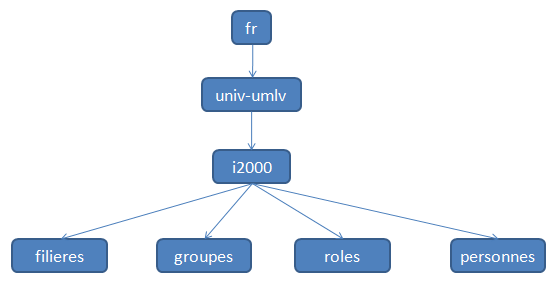 Comment l’information est organisée et référencée ?
Distinguished name (DN)
Référence unique d’un noeud







dn: cn=DURIS ETIENNE,ou=personnes,o=i2000,dc=univ-umlv,dc=fr
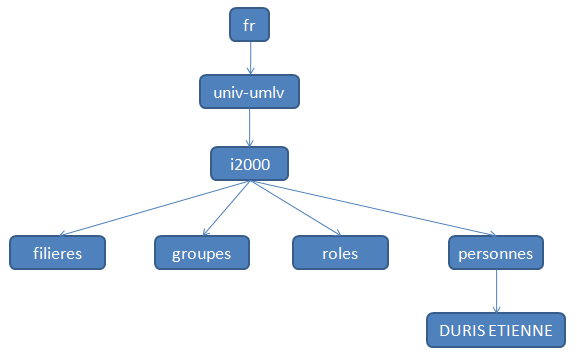 Comment l’information est organisée et référencée ?
Alias et referral
Séparer les responsabilités
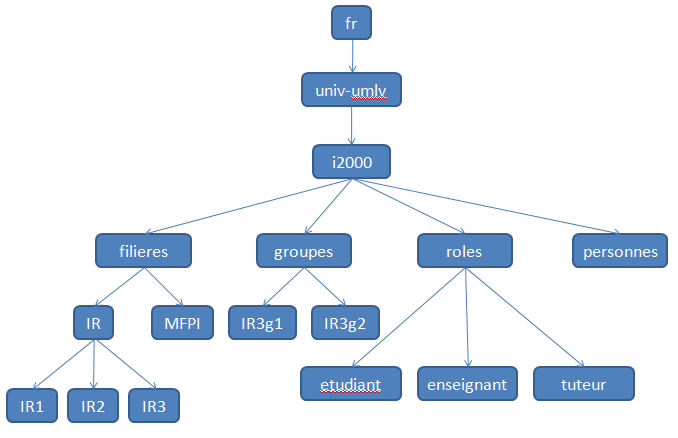 Comment accéder aux données ?
Exemple de session LDAP :
Connexion / Authentification
2. Résultat authentification
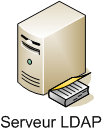 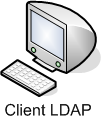 3. Opérations (SEARCH, ADD …)
4. Réponses
5. Fin de session (UNBIND)
6. Déconnexion
Comment manipuler les données ?
Le modèle définit  les opérations :

interrogation
comparaison
mise à jour	
authentification et contrôle
étendues (V3)
Comment interroger les données ?
Structure d’une requête
Filtre de recherche :

(&(objectclass=person)(cn=A*)(!(l=Paris)))
Comment communiquer avec le serveur ?
search
compare
add 
modify
delete
rename
bind
unbind
abandon
Comment manipuler les données ?
Plusieurs manières de manipuler les données

Via un client LDAP (TCP/IP)

Via des fichiers (import / export)
LDIF
DSML
LDIF (LDAP Data Interchange Format)
Format d’échange sous forme de fichier ASCII
Décrit données, schéma et opérations
Réplication entre annuaires

Export de données :
dn: ou=filieres,o=i2000,dc=univ-umlv,dc=fr
ou: filieres
objectClass: top
objectClass: organizationalUnit
LDIF (LDAP Data Interchange Format)
Effectuer des commandes :
dn: cn=DURIS ETIENNE,ou=personnes,o=i2000,dc=univ-umlv,dc=fr
Changetype: add
objectClass: top
objectClass: frUmlvStudent
Cn:DURIS ETIENNE
frUmlvPersonRole: ou=enseignant,ou=roles,o=i2000,dc=univ-umlv,dc=fr
mail: eduris@univ-mlv.fr
DSML (Directory Services Markup Language)
Standard XML pour structure et contenu

Echange entre applications / annuaire quand le protocole LDAP ne peut pas être utilisé
Comment sécuriser l’annuaire ?
Authentification
Simple (Mot de passe)
 SASL

Confidentialité
TLS (LDAPS, consommateur de ressources => startTLS)

Chiffrement des données
Propre aux implémentations

Intégrité des données
Prévue par les extensions (PKI)
Comment sécuriser l’annuaire ?
Habilitations
Propre aux implémentations (Access Control List)

Associer
Droit (recherche, création, suppression, modification)
Objets recevant ce droit (DN ou filtre)
Objets sujets à ce droit (DN ou filtre)

Syntaxe non normalisée
Texte
Binaire
Déploiement
1 - Inventaire
Inventorier la liste des données et leurs caractéristiques

Déterminer par quelle source les obtenir

Comment les maintenir à jour
2 – Création du schéma
En fonction des données retenues, il faut :

Choisir quelles classes d’objets et types d’attributs utiliser
 
Vérifier si les schémas standards suffisent aux besoins

Utiliser l’héritage des classes objets et des attributs

Eviter de modifier le schéma existant
3 - Concevoir son modèle de nommage
Création de l’arbre (DIT)

Choisir le suffixe

Définir son organisation

Garantir l’unicité des DN
4 - Définir la topologie du service
Définir la topologie du service consiste à penser :

Au partitionnement

Au referral service
ldap://ldap.ig2000.fr:389/o=ig2000.fr

A la réplication
5 - Mettre en place la réplication
Pourquoi répliquer ?
Haute disponibilité
Plusieurs adresses serveurs fournies à l’identification

Optimisation des performances
Répartition de charge (referral)
Un seul maître, plusieurs esclaves
Plusieurs maîtres et esclaves
Plus fiable – Gestion des conflits (horodatage ou priorité)
6 - Sécuriser le service
Accès non autorisés

Analyser pour chaque attribut son mode d’accès
6 - Sécuriser le service
Traduire ces règles en ACL
6 - Sécuriser le service
Traduire ces règles en ACL

	access to attr=userPassword
		by self write
		by anonymous auth
		by * none

	access to attr=salary
		by self read
		by * none
Outils
Outils de développement  - Serveurs
Intégré aux systèmes d’exploitation
Sun Directory Server Enterprise Edition
Novell Directory Server
Microsoft Active Directory

Généralistes
OpenLDAP Server
TinyLDAP
Apache Directory Server
IBM Tivoli Directory
Oracle Internet Directory
Sun Java System Directory Server
Outils de développement  - Serveurs
Critères de choix :
Prix d’achat
Interconnexion
Extensions
protocole authentification
Duplication
Répartition (referral)
Outils d’import/export et de sauvegarde
Outils de développement - API
Kit de développement par serveur
Nombreux langages
C++
C#
Java
PHP
Perl
Python
Démonstration